Иван Третий
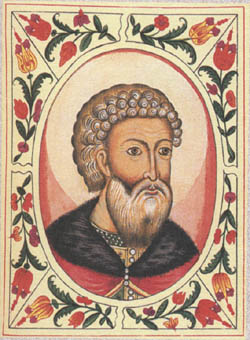 Проверка домашнего задания
Кто бросил открытый вызов Орде?
Кто победил в этой борьбе
С какой целью отправил Дмитрий Иванович гонцов в разные стороны Русской земли?
Кто благословил князя Дмитрия Ивановича на борьбу с врагами?
На какой реке встретились войска?
Когда произошло сражение?
Как называлось поле?
С чего началась битва?
Чем закончилось сражение?
Как стали звать князя Дмитрия  после этой битвы?
Обрели ли русские земли полную независимость после разгрома хана Мамая?
Нет. Враг еще был силен. Набеги ордынцев продолжались и выплата дани.

Потребовалось еще 100 лет, чтобы совсем освободиться от ордынской зависимости.

Тогда на Руси правил Иван Третий – дальновидный, осторожный и расчетливый человек.

Московское княжество еще более расширилось и усилилось, присоединив к себе большинство Русских земель.
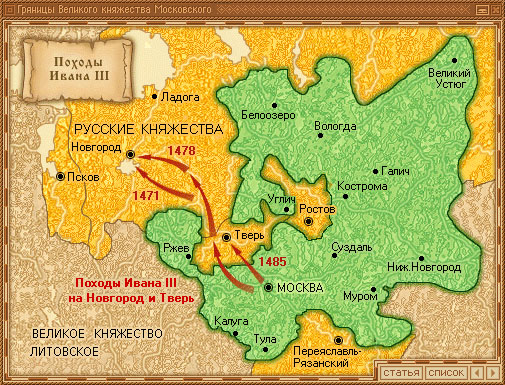 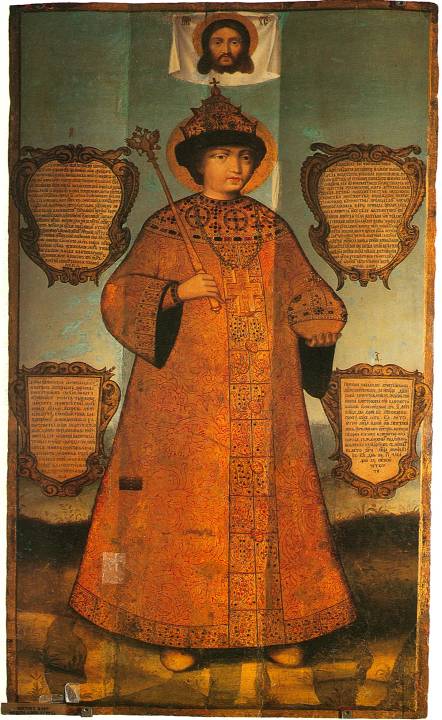 Иван III
Годы правления 1462- 1505
Семья Ивана Третьего
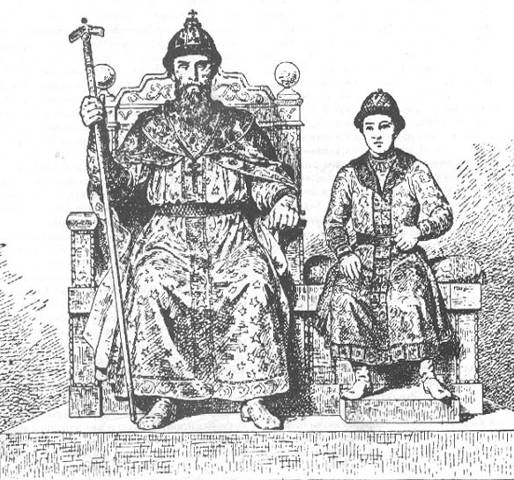 Будучи маленьким мальчиком, Иван уже принимал  активное участие в управлением княжеством. Его отец, князь Василий был ослеплён  врагами, и его «глазами» стал сын. Мальчик от природы был очень наблюдательный. Слепой отец сделал его соправителем и ещё при жизни дал ему титул великого князя. А к 17 годам Иван, хорошо знавший ратное дело, стал воеводой.
ИванIII – высокий, худощавый, красивый мужчина великолепного ума и настойчивого твёрдого нрава. Задумав какое-нибудь дело, он подходил к нему осторожно, не торопясь, чтобы в спешке не испортить. ИванIII ничего не делал очертя голову, выжидал случая и втихомолку сам подготавливал этот случай. Как и прежние московские князья, он любил власть крепкую, твёрдую и не хотел ею поступиться ни в каком деле. Расчётливость, медленность, осторожность, стойкость в доведении до конца начатого, хладнокровие – вот отличительные черты Ивана III.
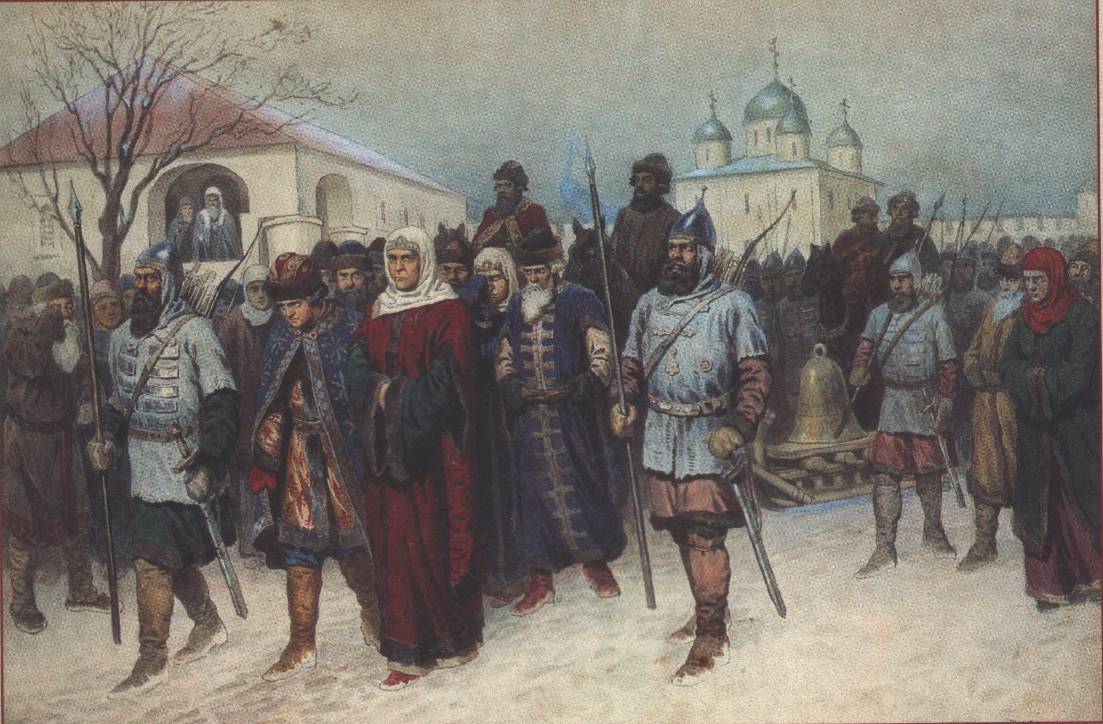 Покорение Новгорода
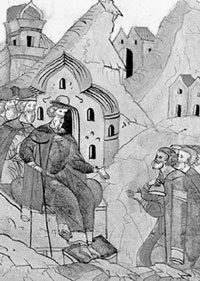 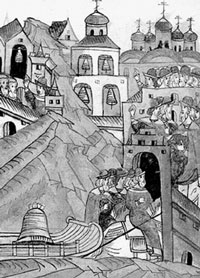 Иван III раздаёт поместья
Вывоз новгородского вечевого колокола в Москву
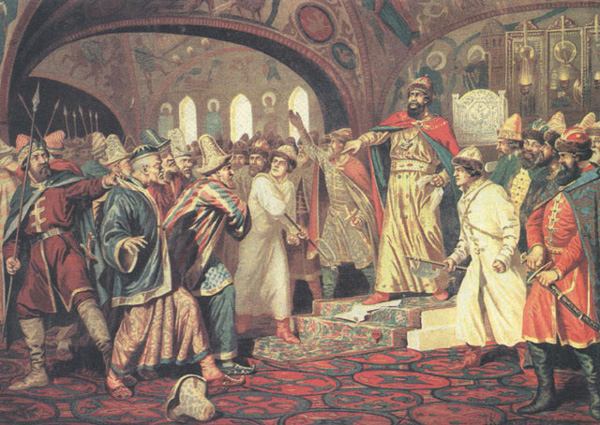 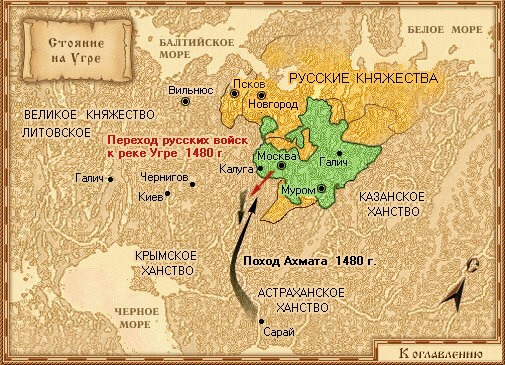 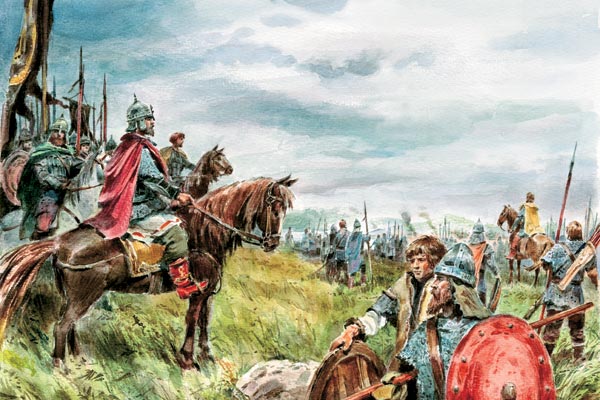 Стояние на Угре
Государь всея Руси
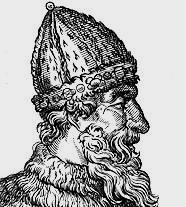 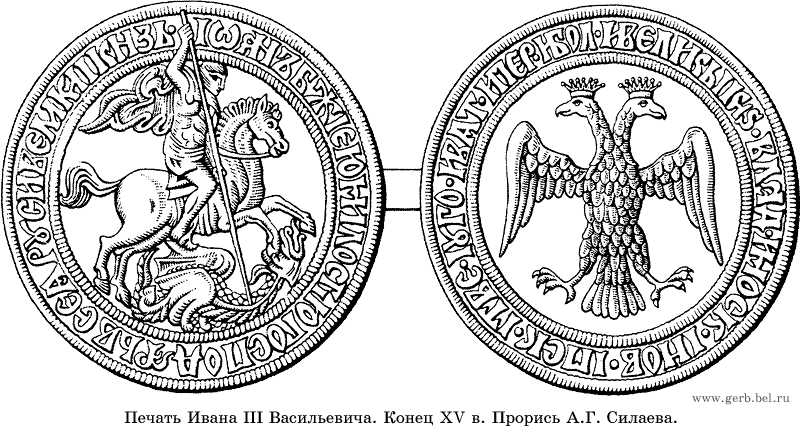 Символы царской власти
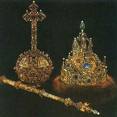 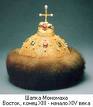 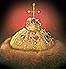 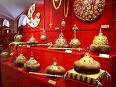 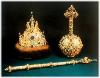 Что вы знаете о Москве?
При Иване Калите Москва стала центром княжества. Иван Калита отстроил Кремль, стены которого были из дуба.
А Дмитрий Донской возвел белокаменные стены. Значение Москвы возросло.
Иван III заботился об украшении Москвы. Он понимал , что столица государства должна иметь достойный вид.
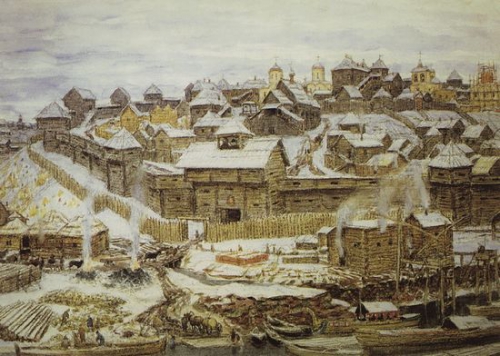 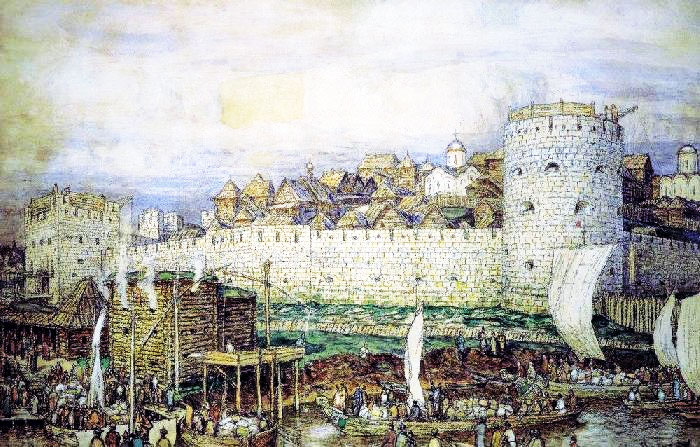 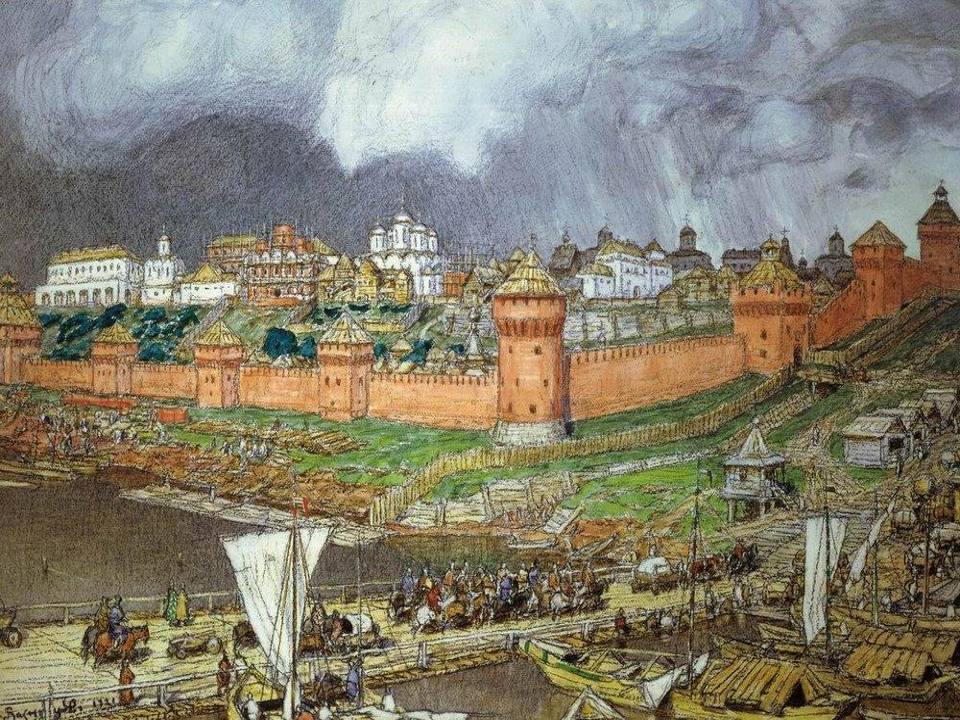 Московский Кремль при Иване Третьем
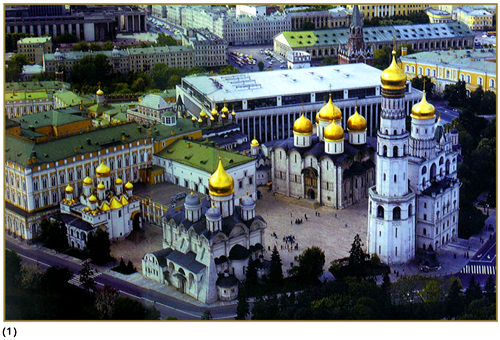 Соборная площадь
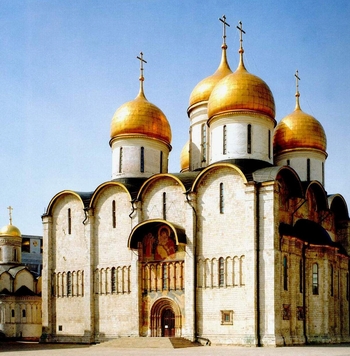 Успенский собор
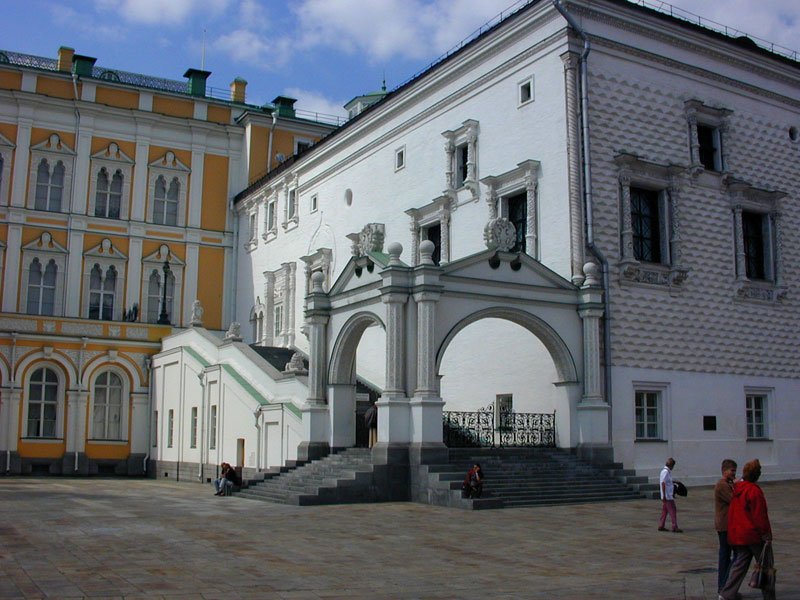 Грановитая палата
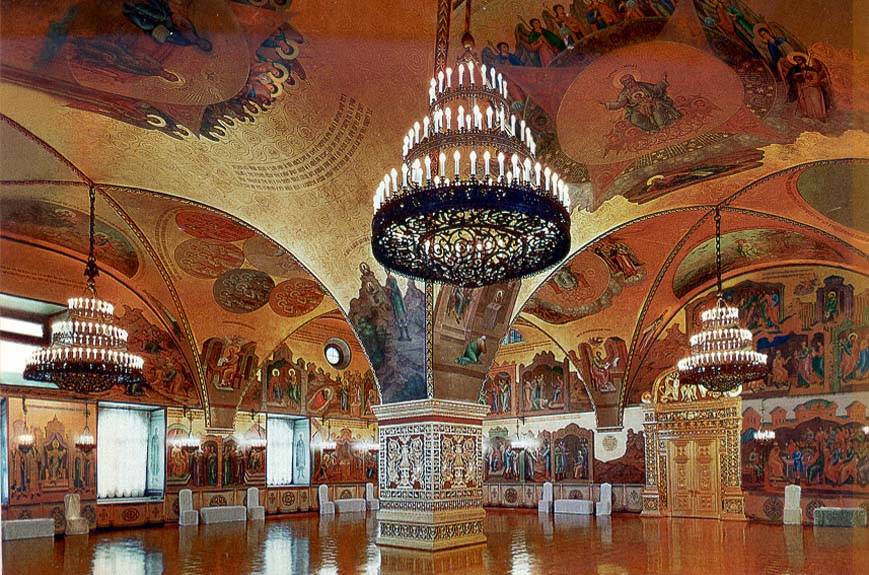 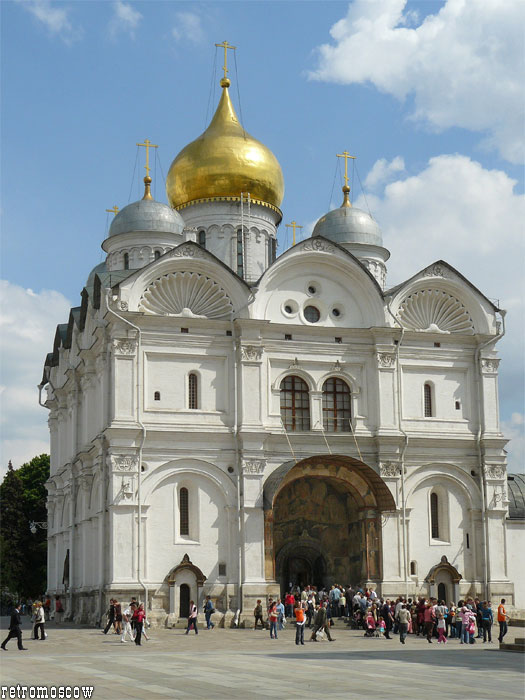 Архангельский собор
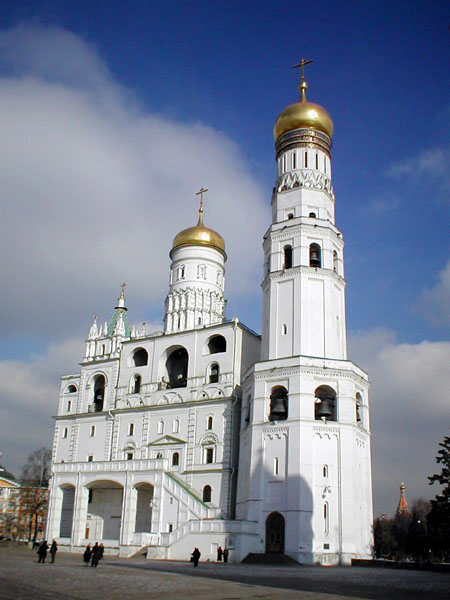 Колокольня Ивана Великого
Проверочное тестирование             1                            2
Какой монгольский хан привел свои войска к реке Угра?
Около какой реки происходила битва?
Сражение на Куликовом поле состоялось..
Главный храм на Руси?
Зависимость Руси от  ордынцев закончилась в…
При каком князе Русь полностью освободилась от Орды?
Были возведены новые кирпичные стены и башни кремля при…
Объединение разрозненных княжеств на Руси – эта задача стояла при правлении..
Ответы  1                            2
Ахмат
Дон
8 сентября 1380г.
Успенский собор
В 1480 г.
Иване lll
Иване  lll
Ивана Калиты
Изменения  при Иване Третьем
В ходе правления Ивана Васильевича произошло объединение большей части русских земель вокруг Москвы и её превращение в центр общерусского государства. Присоединён Новгород к московскому государству.
Было достигнуто окончательное освобождение страны из-под власти ордынских ханов.
Принят Судебник — свод законов государства, и проведён ряд реформ, заложивших основы поместной системы землевладения.
Домашнее задание.
Стр. 75 – 78.
Ответить на вопросы на стр.79